Міністерство освіти і науки України
Запорізький національний університет
Інженерний навчально-науковий інститут ім. Ю.М. Потебні

кафедра МО
ПРЕЗЕНТАЦІЯ КУРСУМеханічне обладнання металургійних заводівОбладнання для виробництва металів і плавів
Спеціальність – 133 «Галузеве машинобудування»
Мета курсу
Дисципліна " Механічне обладнання металургійних заводів. Частина 2. Обладнання для виробництва металів і сплавів " - є однією із основних спеціалізованих дисциплін, що розглядає конструкцію та методику розрахунку обладнання для виробництва металів і сплавів.
Основна мета дисципліни є підготовка фахівця для виробничої, проектно – конструкторської і дослідницької діяльності в сфері створення, удосконалення та експлуатації механічного обладнання металургійних заводів.
Основними завданнями вивчення дисципліни є оволодіння студентами питаннями призначення, будови та умов роботи металургійного обладнання, виявлення його позитивних та негативних якостей, основ механіки машин та розрахунків металургійного обладнання і його техніко – економічних показників.
2
Програма курсу
Тема 1. Загальні відомості про плавильне устаткування.
Загальні відомості про плавильне обладнання. Ресурсозбереження. 
Тема 2. Визначення центрів тяжіння ємності з металом і рідиною.
Методика визначення центрів тяжіння графічним методом. Методика визначення центрів тяжіння графічо-аналітичним методом. Методика визначення центрів тяжіння аналітичним методом.
Тема 3. Розрахунки важільних систем.
Розрахунок кривошипно-шатунного механізму. Розрахунок кривошипно-коромислового механізму.
Тема 4 .Обладнання відбивних та шахтних печей.
Устаткування відбивних та мартенівських печей. Устаткування шахтних і доменних печей. Устаткування для маневрування конусами завантажувальних пристроїв.
Тема 5. Обладнання міксерного відділення сталеплавильних цехів.
Призначення та конструкція міксерів. Методика розрахунку приводу міксерів. 
Тема 6. Обладнання горизонтальних конвертерів.
Конструкція горизонтальних конверторів. Методика розрахунку приводу горизонтальних конверторів. 
Тема 7. Обладнання вертикальних конвертерів.
Конструкція вертикальних конверторів. Методика розрахунку приводу вертикальних конверторів. Фурмені установки та їх розрахунок.
Тема 8. Обладнання руднотермічних печей.
Конструкція руднотермічних печей. Розрахунок механізму переміщення електродів. Розрахунок механізму перепуску електродів. Розрахунок механізму обертання ванни
Тема 9. Обладнання дугових електропечей.
Конструкція дугових електропечей. Розрахунок механізму підйому і повороту склепіння. Розрахунок механізму переміщення електродів. Розрахунок механізму нахилу печі. 
Тема 10. Обладнання для завантаження печей шахтного типу.
Класифікація обладнання для завантаження печей шахтного типу. Конструкція скіпового підйомника. Визначення стійкості с кіпа на похилому мосту. Визначення умов само повороту скіпа на розвантажувальній ділянці мосту. Визначення потужності двигуна лебідки скіпового підйомника.
3
Тема 11. Обладнання для завантаження відбивних і електричних дугових печей.
Класифікація обладнання для завантаження відбивних і електричних дугових печей. Розрахунок механізму обертання колони кранової завантажувальної машини. Розрахунок тиску на ходові колеса  кранової завантажувальної машини. Розрахунок наземної завалювальної машини.
Тема 12. Обладнання для завантаження конверторів скрапом і електропечей матеріалом.
Класифікація та конструкція основного обладнання для завантаження конверторів скрапом і електропечей матеріалом.
Тема 13. Обладнання для обслуговування печей.
Класифікація та розрахунок приводу обладнання для обслуговування печей.
Тема 14. Обладнання для ремонту і заміни футеровки.
Класифікація та розрахунок приводу обладнання для ремонту і заміни футеровки.
Тема 15. Обладнання вакуумно – дугових печей.
Класифікація та розрахунок обладнання вакуумно – дугових печей.
Тема 16. Обладнання електрошлакових печей.
Класифікація та розрахунок обладнання електрошлакових печей.
Тема 17. Обладнання електропроменевих і плазмових печей.
Класифікація та розрахунок обладнання електропроменевих і плазмових печей.
Тема 18. Обладнання електролізного виробництва.
Устаткування цехів електролітичного рафінування міді і нікелю. Устаткування цехів електролізу алюмінію. Машини і механізми обробки алюмінієвих електролізерів.
Тема 19. Обладнання для транспортування металів і шлаків.
Конструкція металургійних ковшів. Насоси для перекачування рідких металів. Конструкція чавуновозів та шлаковозів.
Тема 20. Обладнання для розливання сталі у виливниці.
Устаткування для чищення і змазування виливниць. Обладнання для виймання злитків. Розливні крани. Штовхачі поїздів з виливницями.
Тема 21. Обладнання для розливання металів в чушках і на аноди.
Карусельні машини для розливання свинцю в чушки. Карусельні машини для розливання металу на аноди. Карусельні машини для розливання катодного цинку. Конструкція механізованої лінії розливання чорнової міді. Стрічкові розливні машини.
Тема 22. Обладнання установок напівбезперервного лиття.
Класифікація та розрахунок обладнання установок напівбезперервного лиття.
Тема 23. Обладнання установок безперервного лиття.
4
Доменна пічь
5
Скіповий підйомник доменної печі
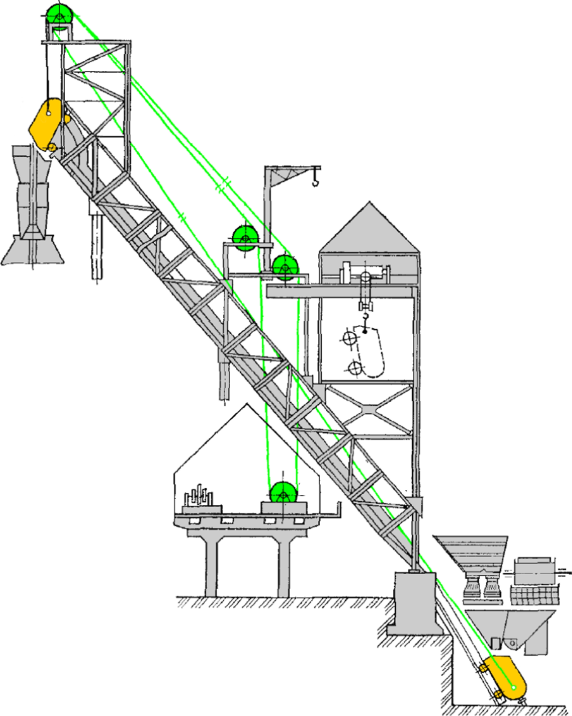 6
Скіп та розвантажувальна ділянка
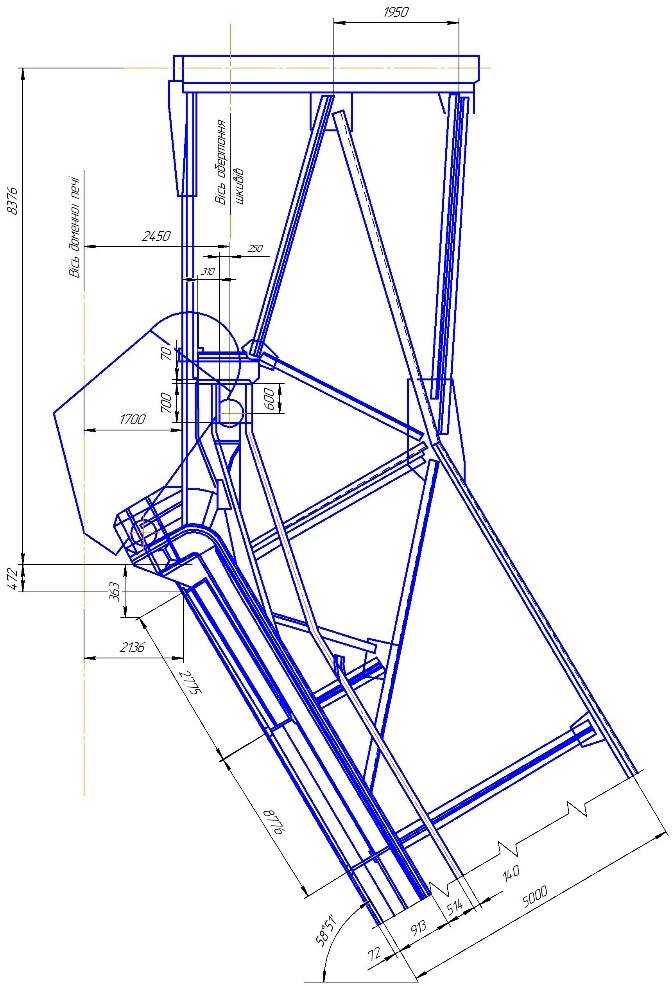 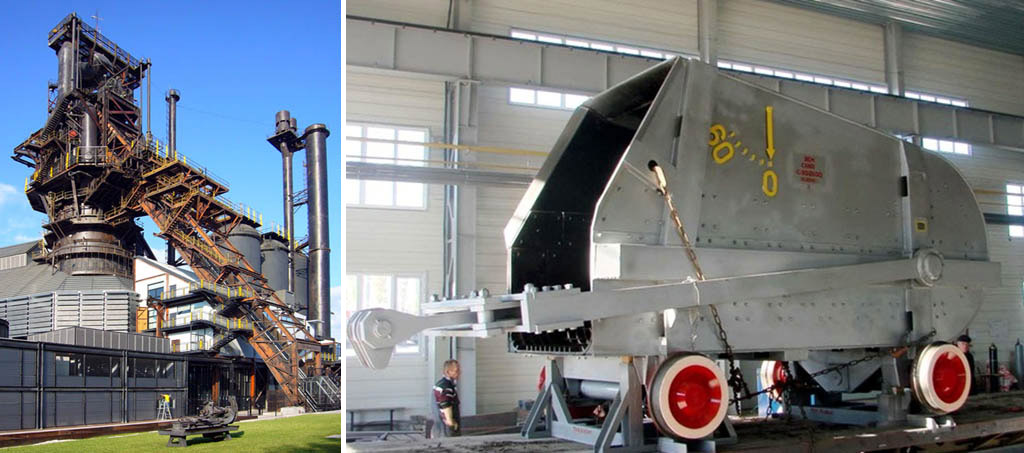 7
Розрахункова схема скіпового підйомника
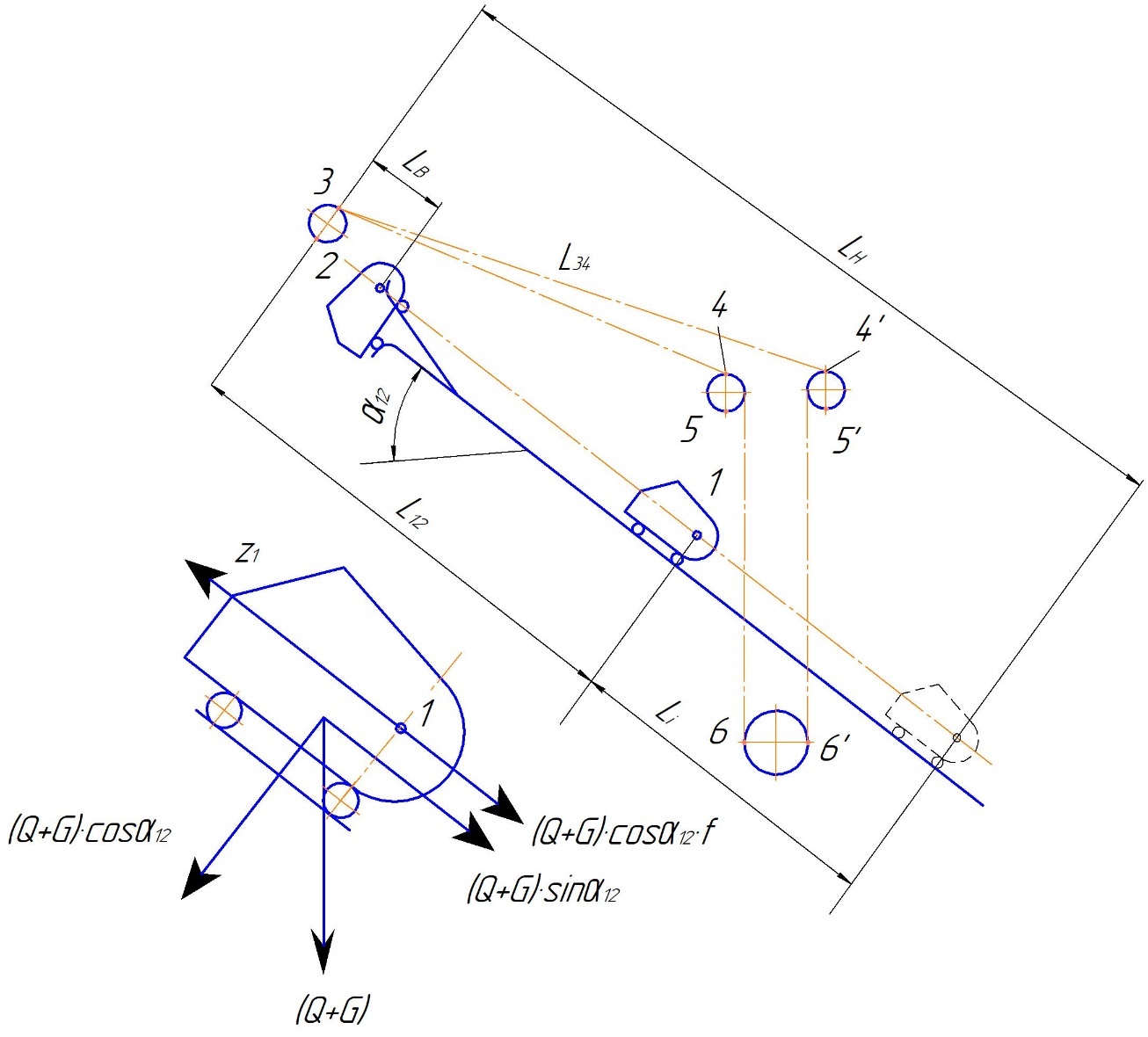 8
Навантажувальна діаграма роботи лебідки скіпового підйомника
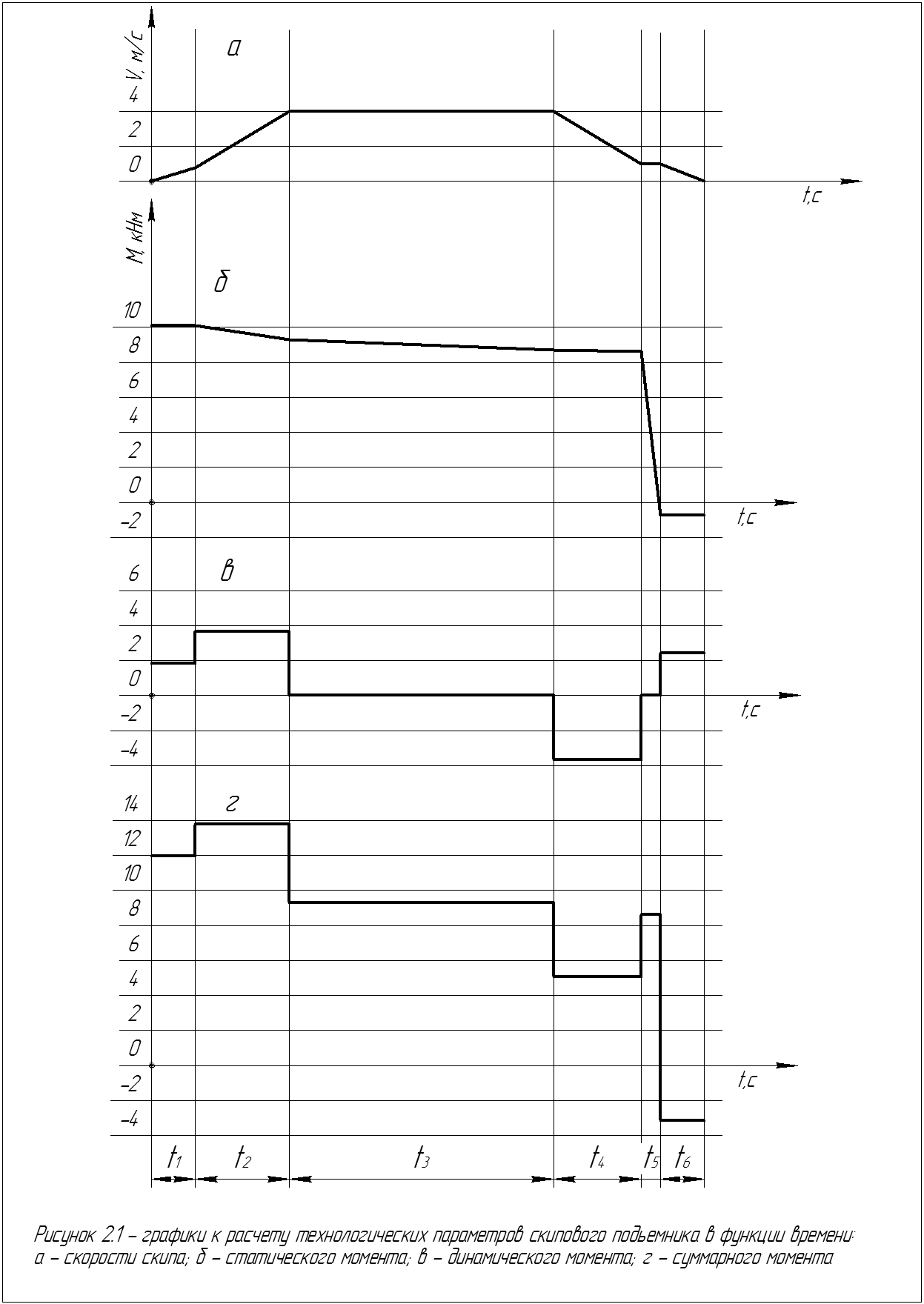 а – швидкість скіпа; 
 б – статичний момент у функції часу;  
в – динамічний момент у функції часу; 
 г – сумарний момент у функції часу
9
Схема по перевірці можливості опускання порожнього скіпа з розвантажувальних кривих
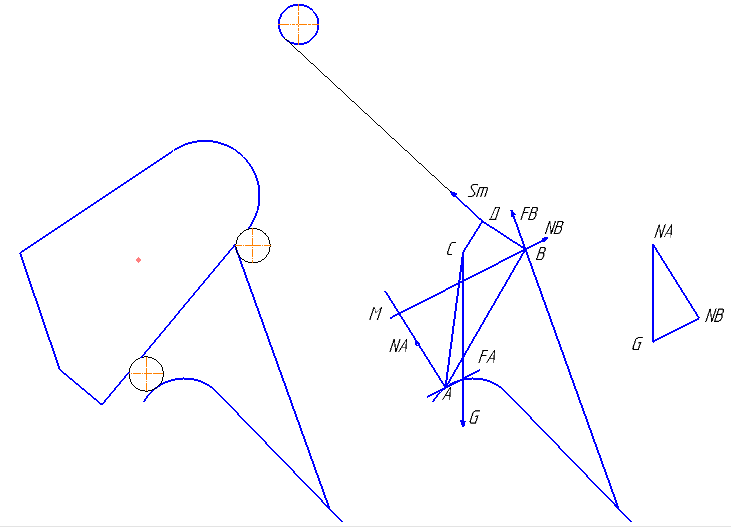 Мдв=GhGM
Мс = SchSM + FA(МА) + FB(MB)
10
Побудова графіків зусиль в канатах при русі порожнього скіпа по прямолінійних напрямним вниз
Побудова графіків зусиль в канатах при русі порожнього скіпа по криволінійних напрямним вниз
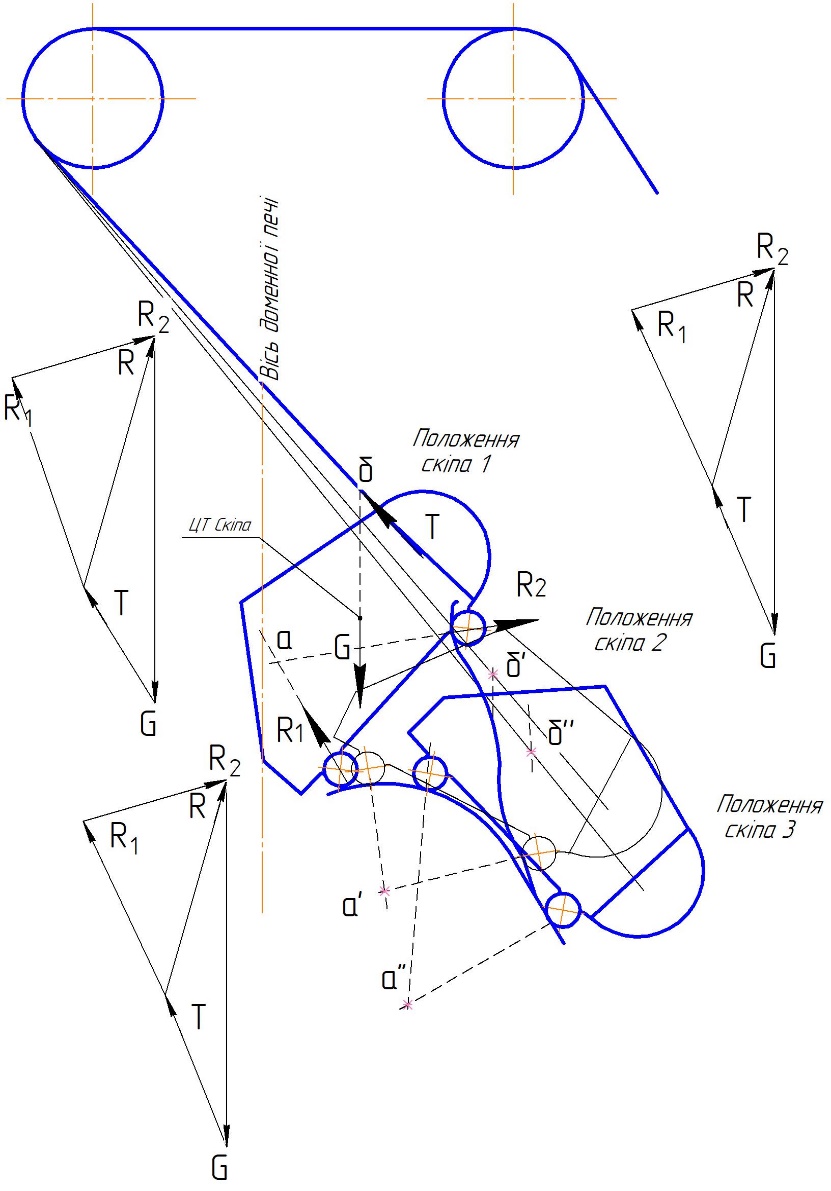 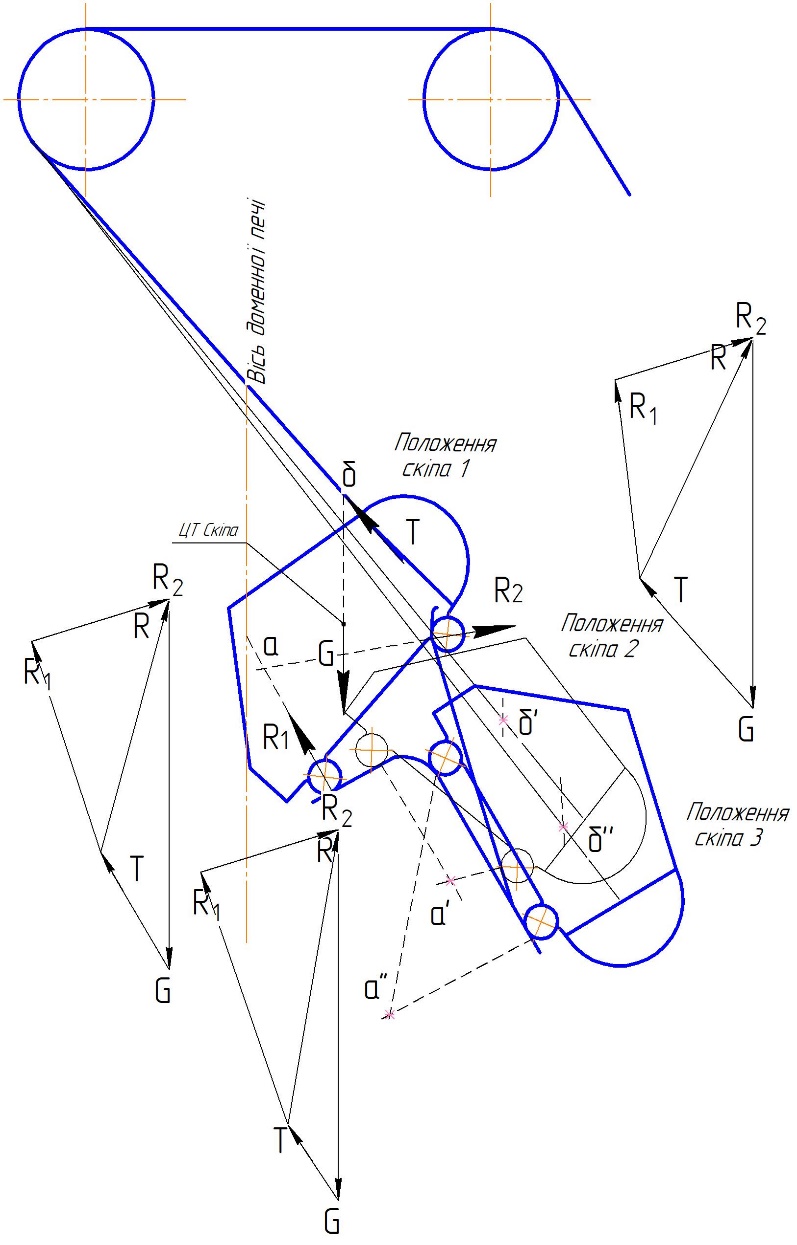 11
Залежність відносної сили натягу в канаті від положення скіпа на розвантажувальних кривих
12
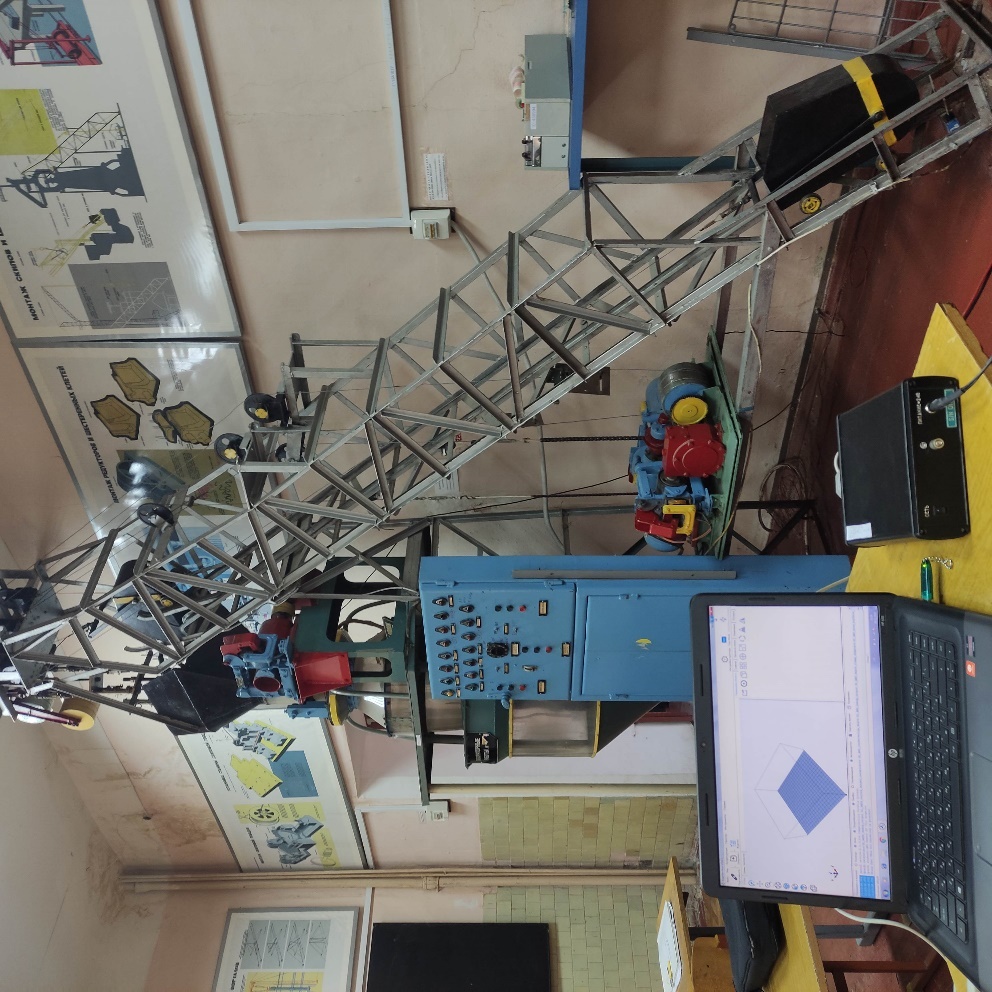 Експериментальні дослідження працездатності скіпового підйомника
Експериментальна модель скіпового підйомника
13
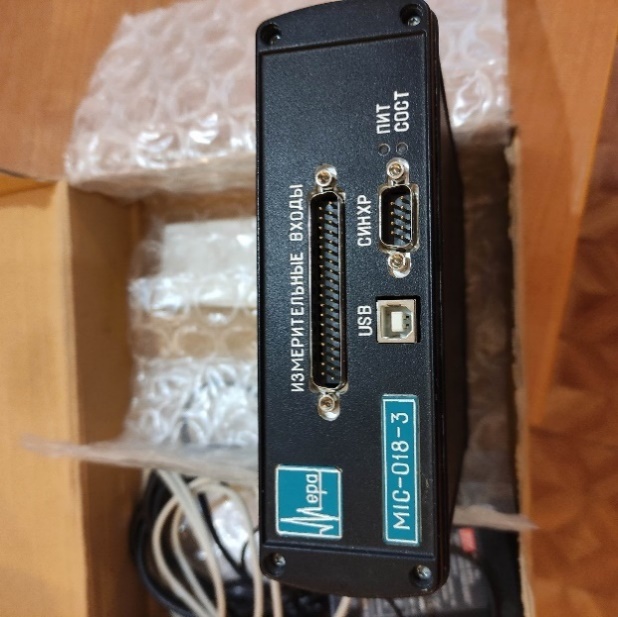 Схема  реєструючої апаратури
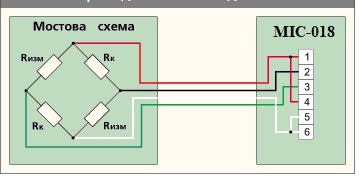 а – схема з’єднання тензометричних датчиків, б – загальний вид комплексу MIC-018-3
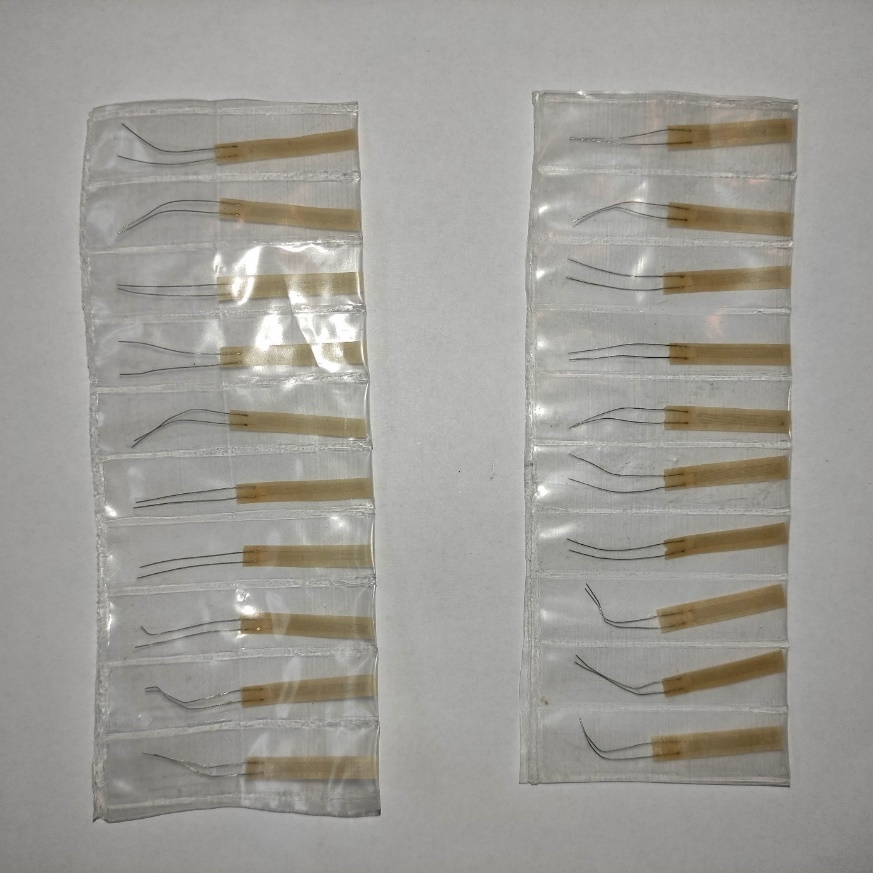 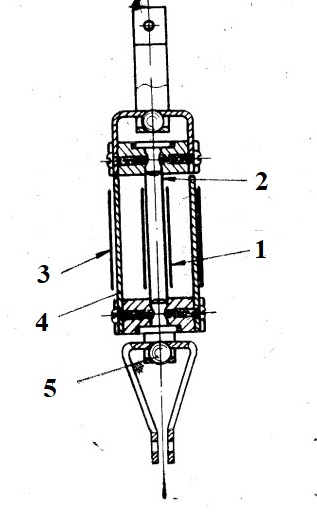 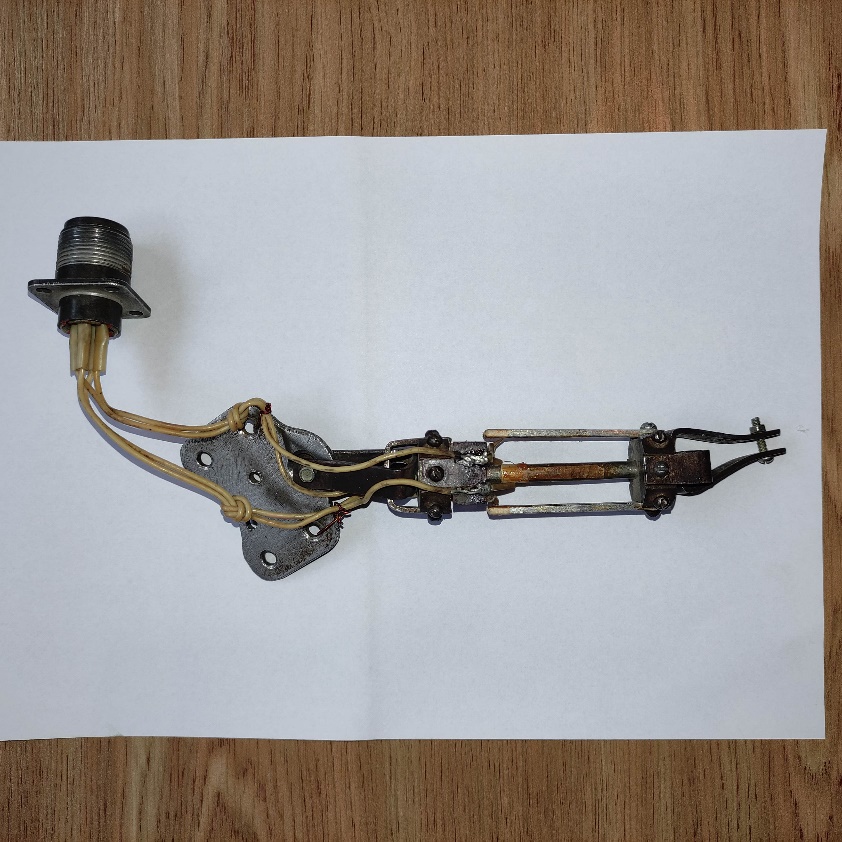 а – схема силовимірювача, б – лабораторній силовимірювач, в  -  тензометричні датчикі
1 - робочі дротяні датчики; 2 - сталева тонкостінна трубка; 3 - компенсаційні датчики; 4 – не навантажені пластинки; 5 - кулькові шарніри.
Рисунок 3.2 Вимірювачі силові  з тензометричними датчиками
14
Осцилограма зусиль в канаті  при русі  скіпа 
(а) вниз, (б) вгору
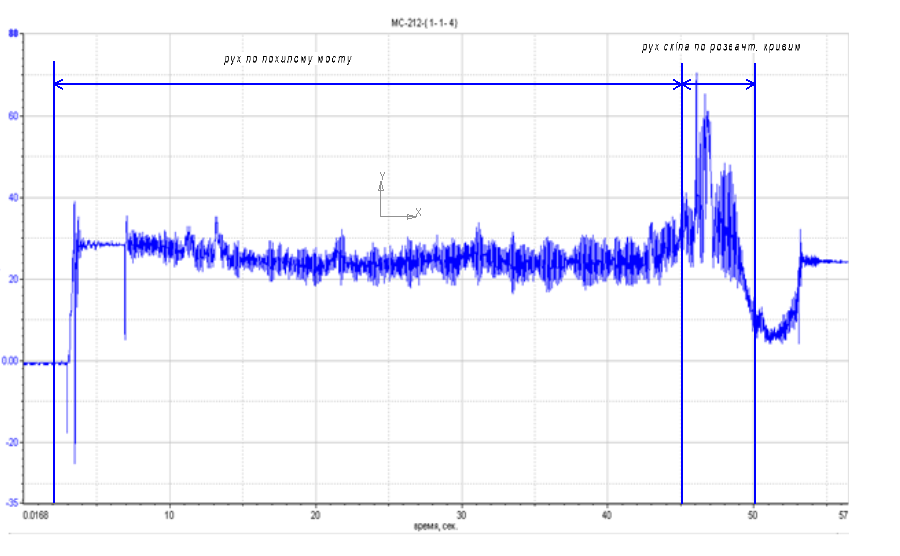 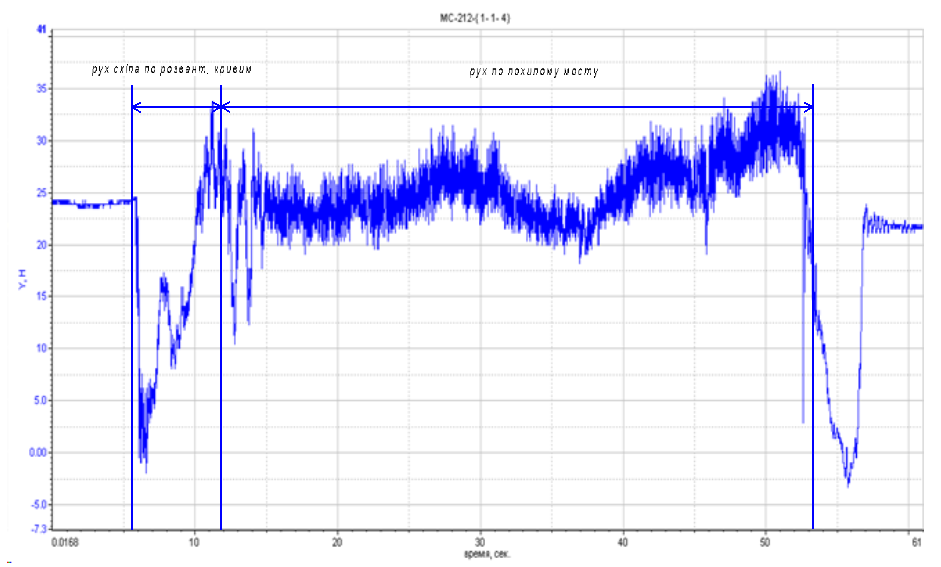 15
Рекомендована література
Методичні вказівки до лабораторного практикуму з дисципліни «Механічне обладнання металургійних заводів», Частина 2 «Обладнання для виробництва металів та сплавів» /Укладачі: Жук А.Я., Коваль М.В., Хімін В.М. - Запоріжжя, 2012.- 76с.
Жук А.Я., Желябина Н.К. Механічне устаткування цехів по виробництву металів та сплавів: Навчальний посібник. /Запоріжжя: Видавництво ЗДІА, 1998,- 216с.
Жук А.Я. Механическое оборудование заводов цветной металлургического передела. Учебное пособие /Запорожье: ЗГИА, 2004.- 199с.
Обладнання для виробництва металів і сплавів. Збірник задач і тестів для студентів ЗДІА спеціальності 7.090218 «Металургійне обладнання» /укл.: А.Я.Жук, К.В.Таратута, А.О.Власов. – Запоріжжя, 2007.- 172с.
Обладнання для виробництва металів і сплавів. Методичні вказівки до контрольних та самостійних робіт для студентів ЗДІА напряму підготовки -Машинобудування /укл.: К.В.Таратута, О.М. Гречаний – Запоріжжя, 2016.- 52с.
16